அரசு உயர்நிலைப்பள்ளி    காயாம்பட்டி
|
www.Padasalai.Net
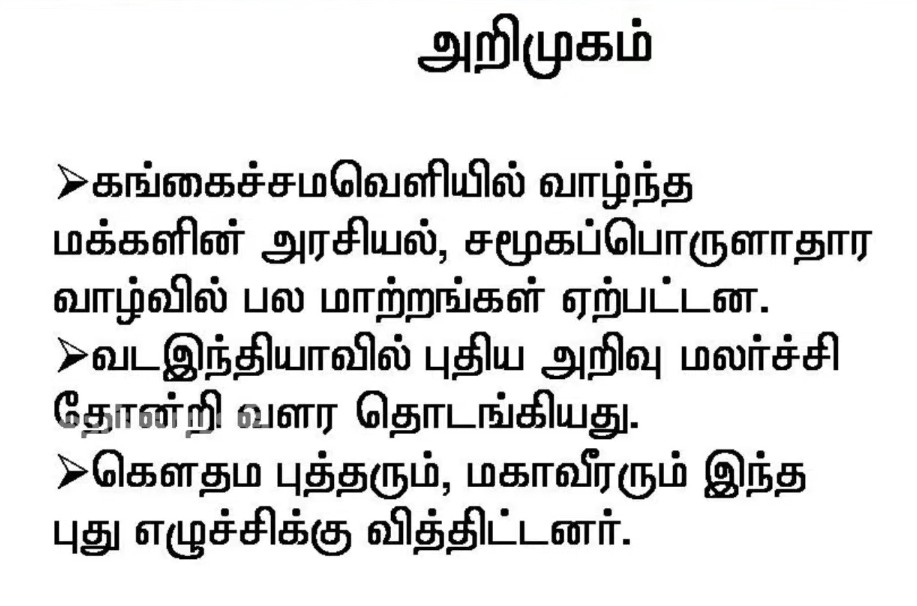 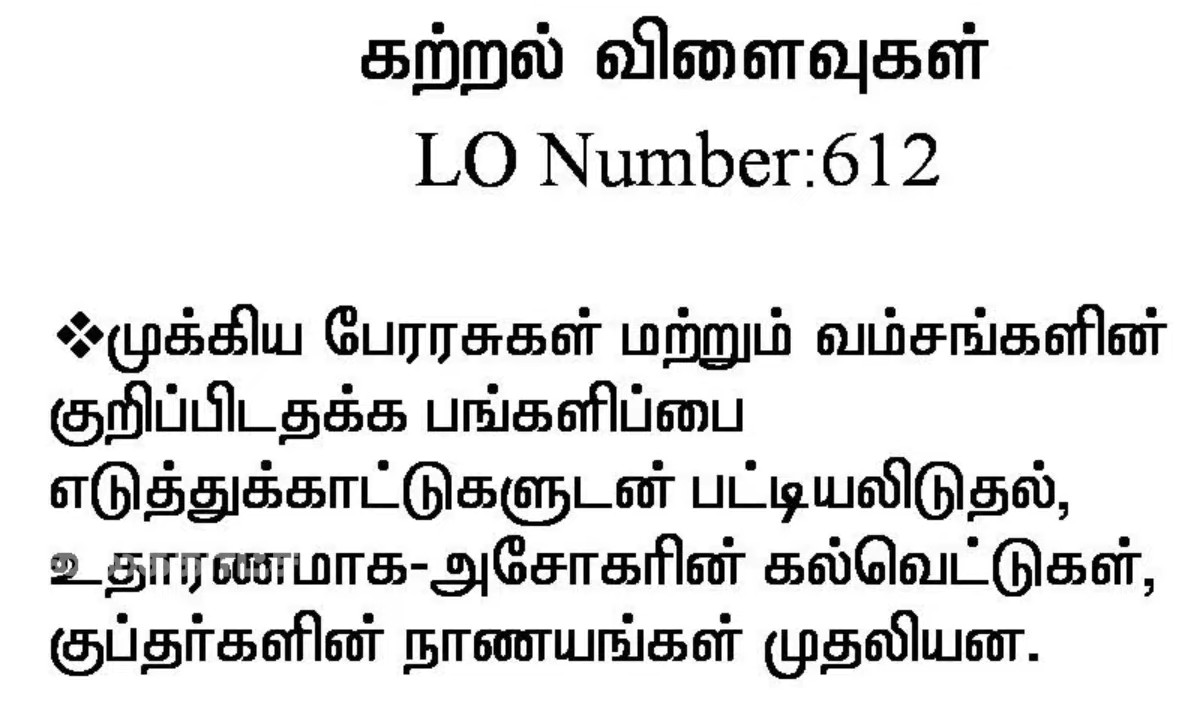 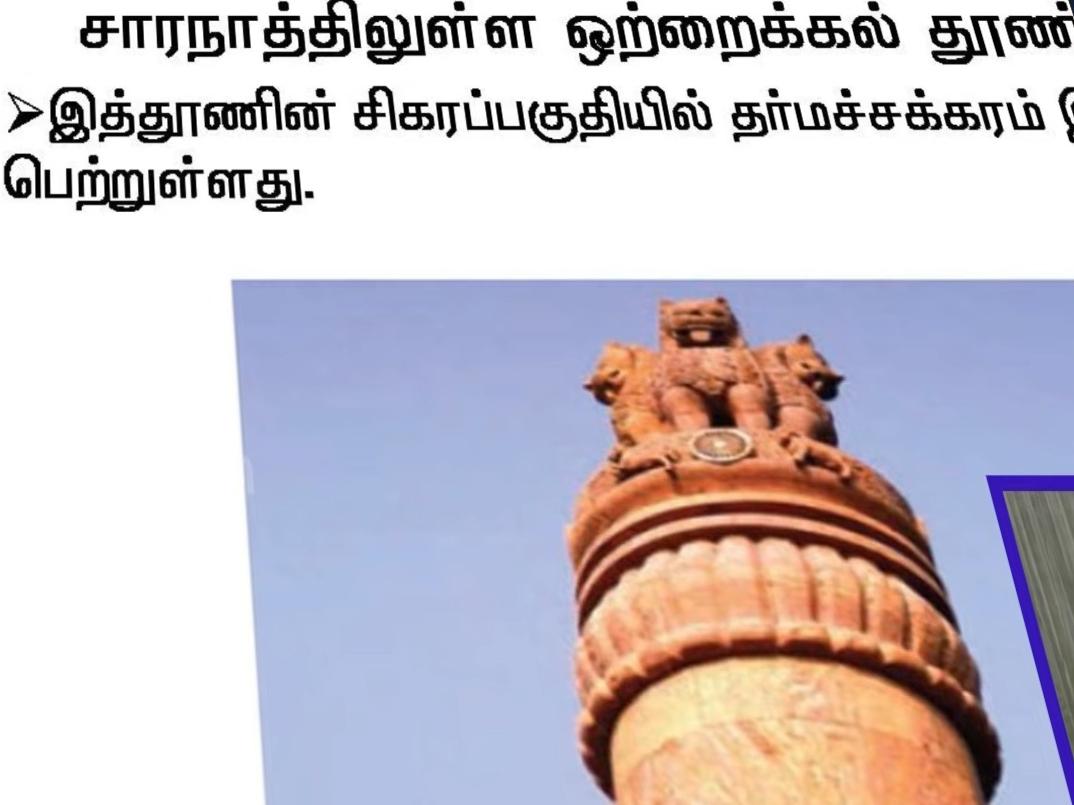